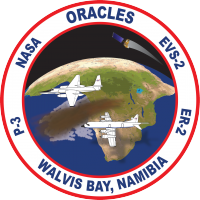 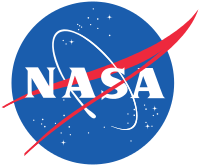 ORACLES forecasting BriefingAerosols
04-09-2016
1
Sept 3 2016 (model evaluation)
2
Terra & Aqua AOD (clear-sky)
WRF-AAM
MODIS NNR
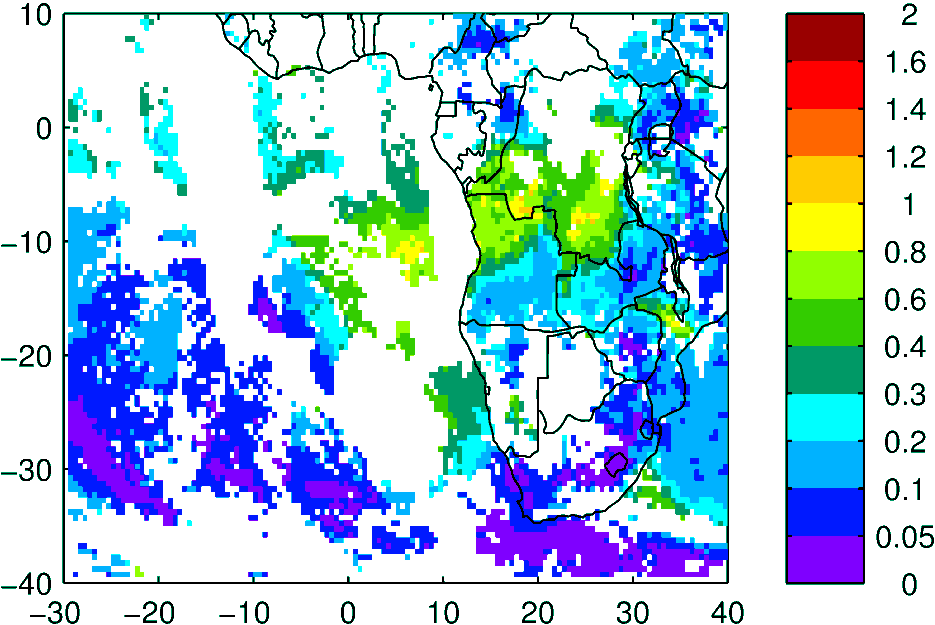 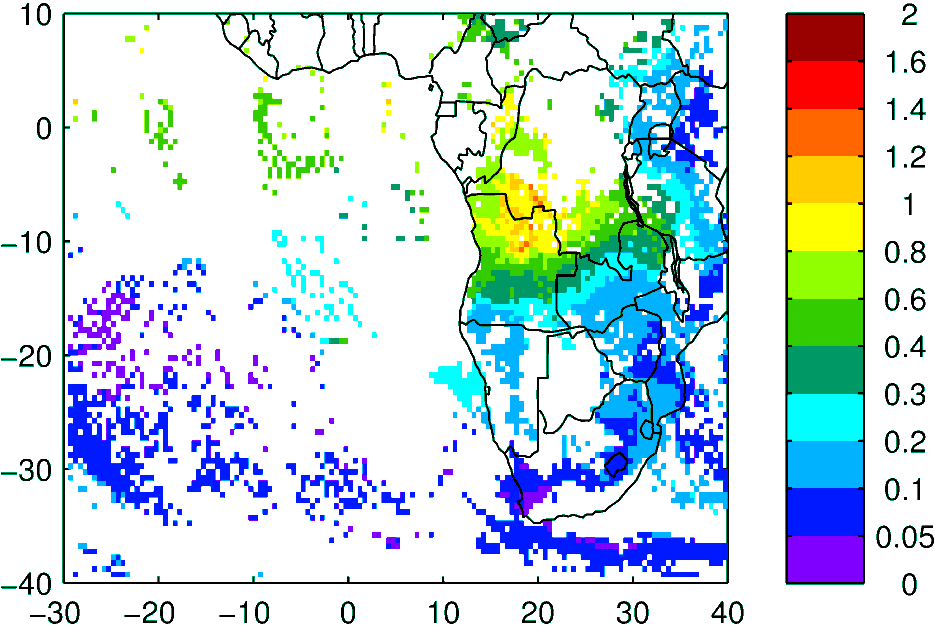 3
Above Cloud AOD (thanks Kerry!)
Model (WRF-AAM)
Observation
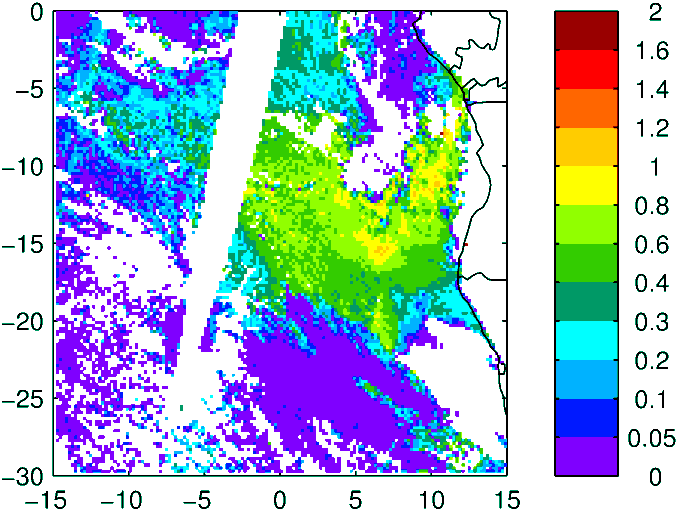 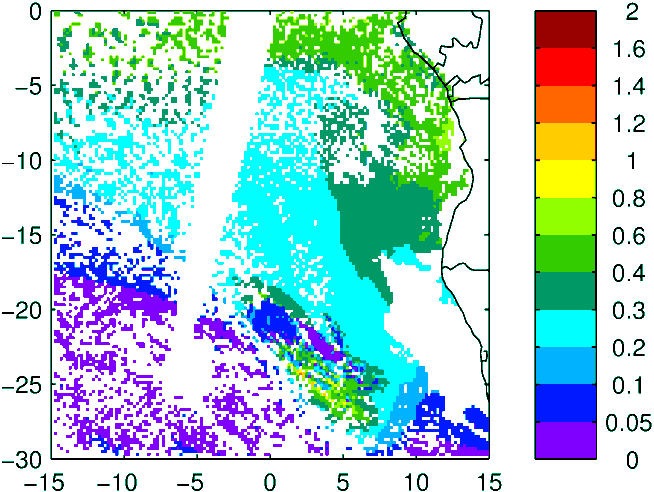 Terra
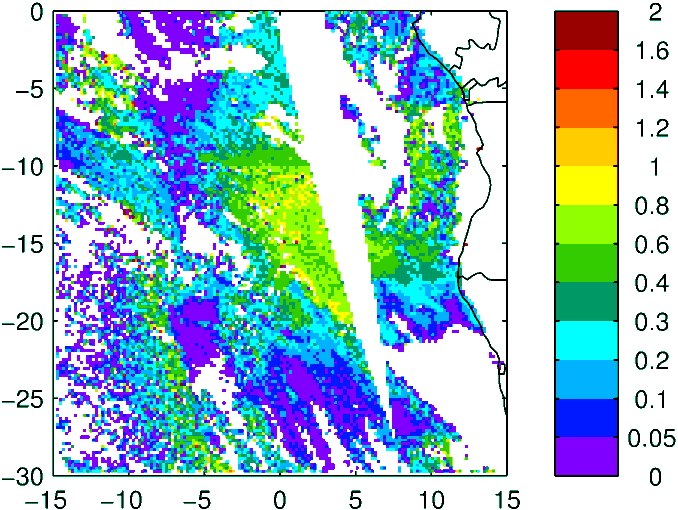 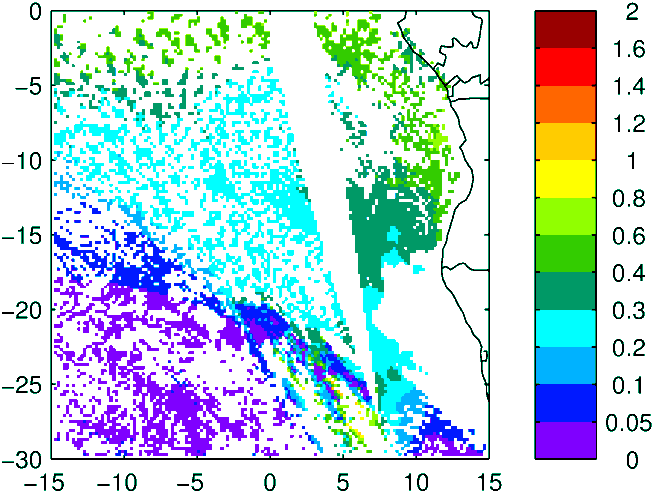 Aqua
4
Sep 04 2016Sunday
5
GEOS-5
CAMS
WRF
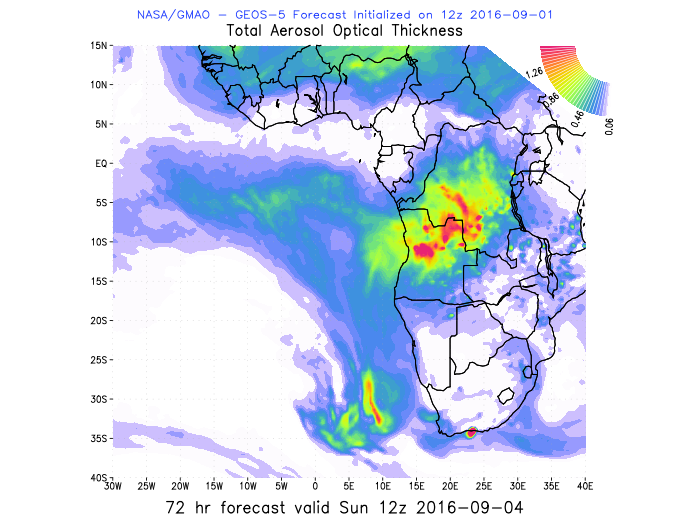 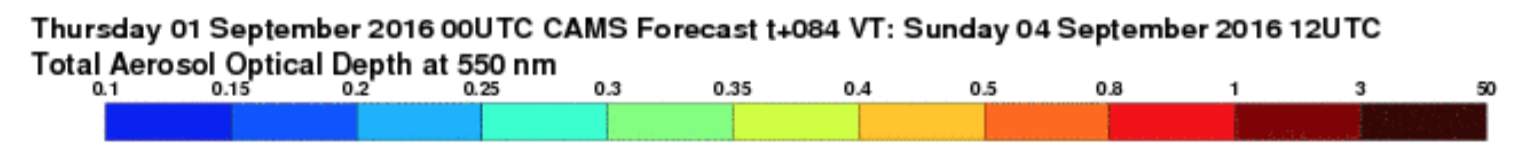 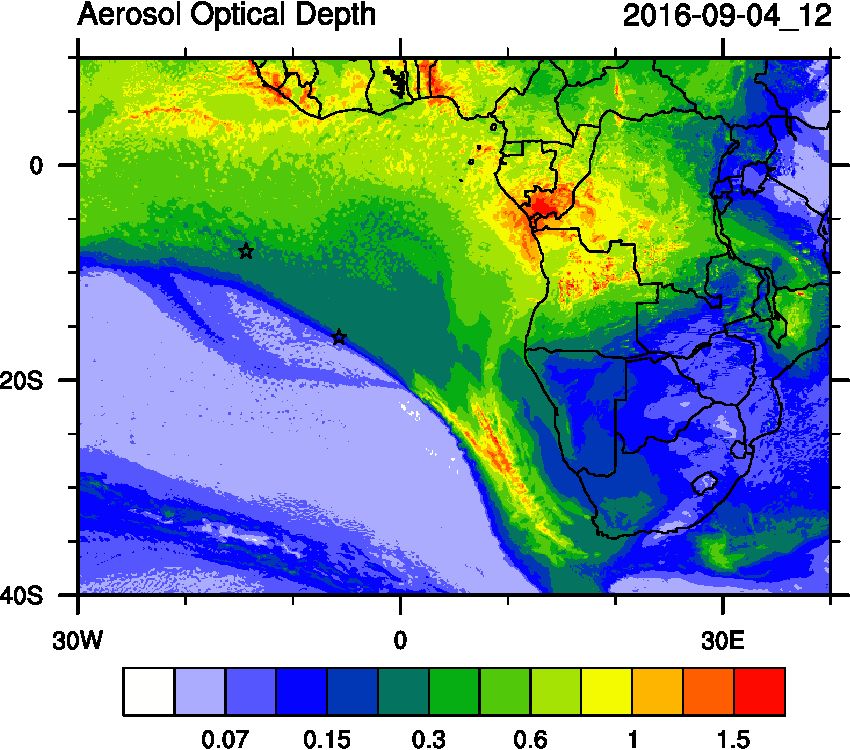 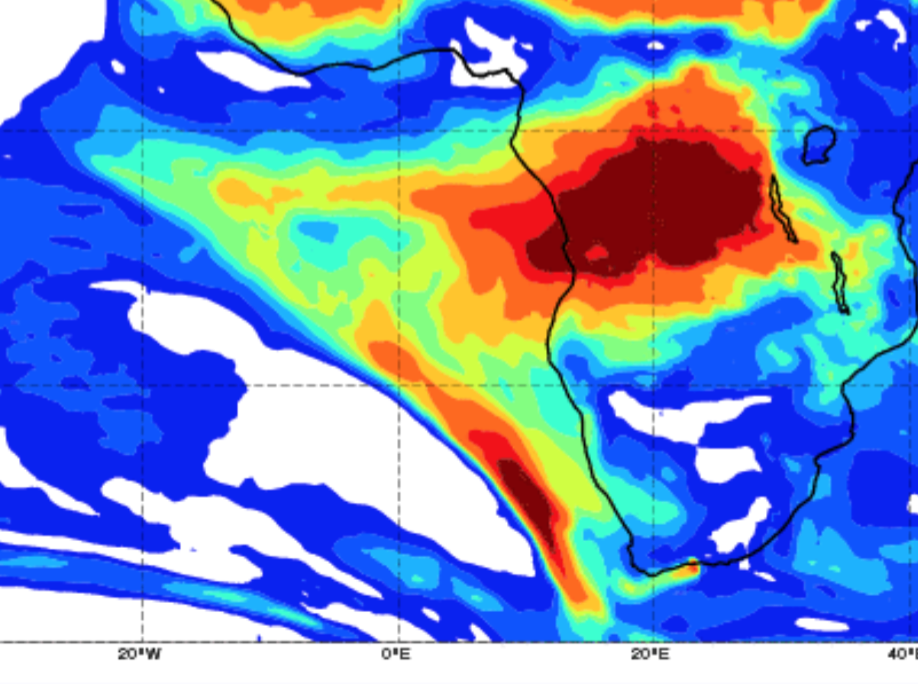 84 h – 04 Sep
72 h – 04 Sep
72 h – 04 Sep
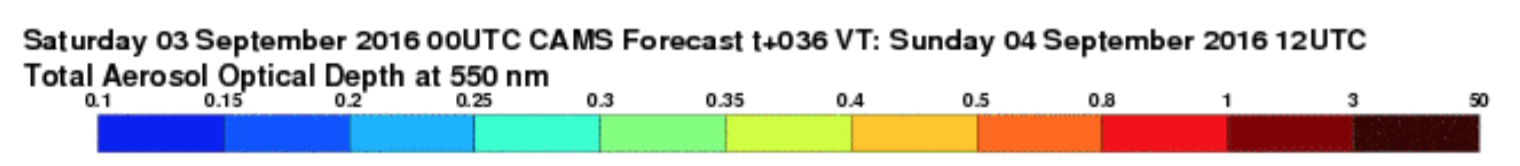 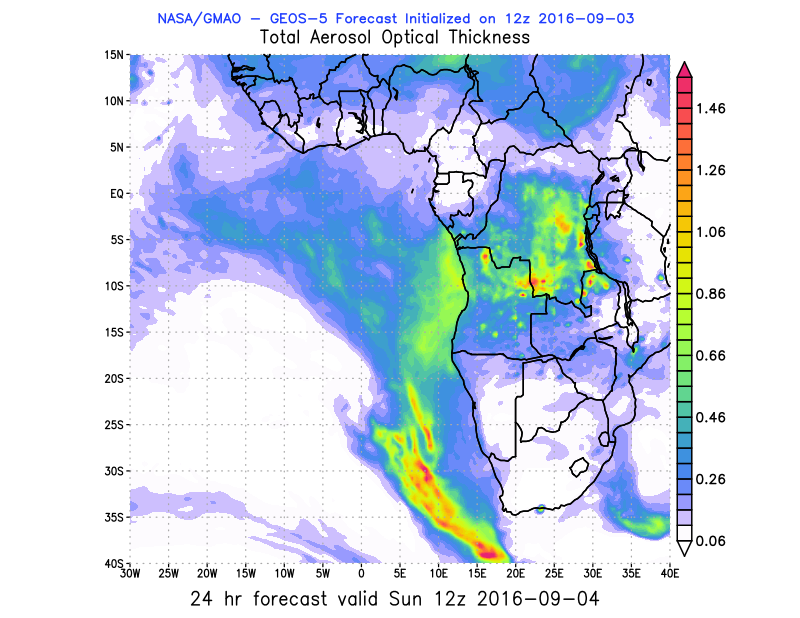 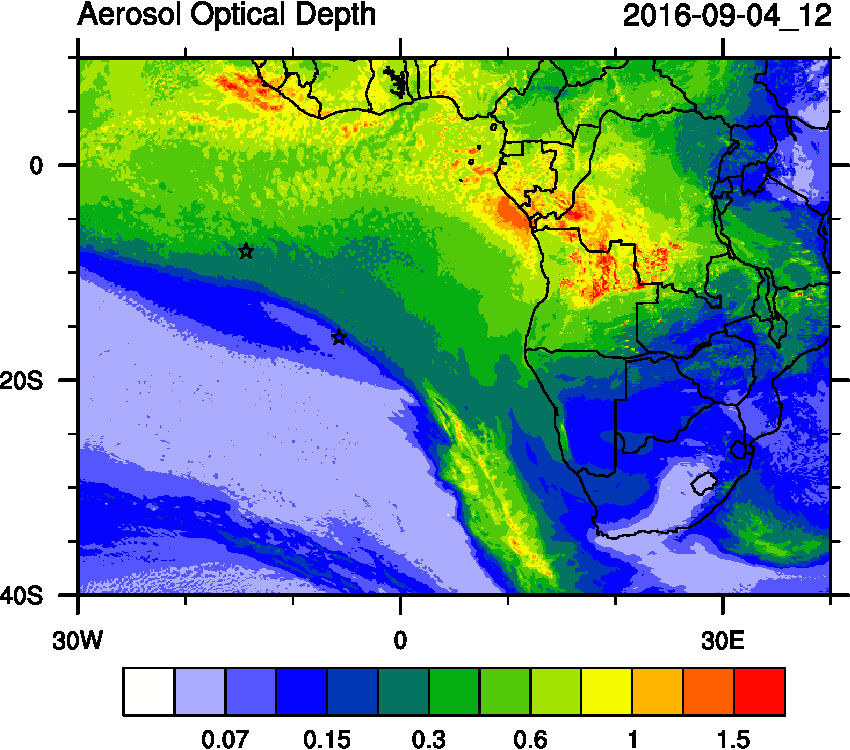 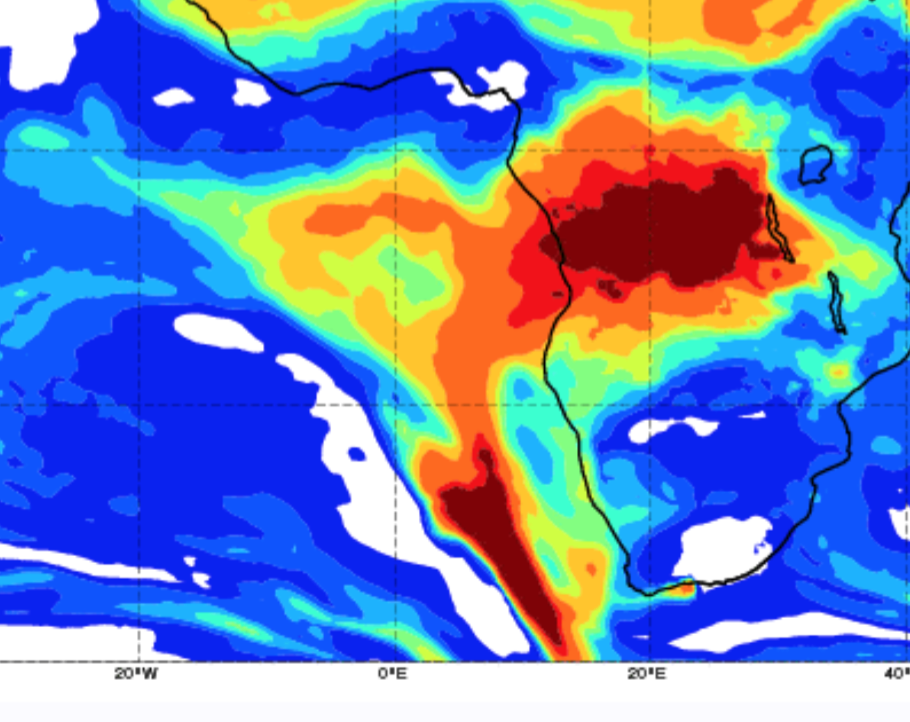 24 h – 04 Sep
24 h – 04 Sep
36 h – 04 Sep
Sept 4 2016 (current conditions)
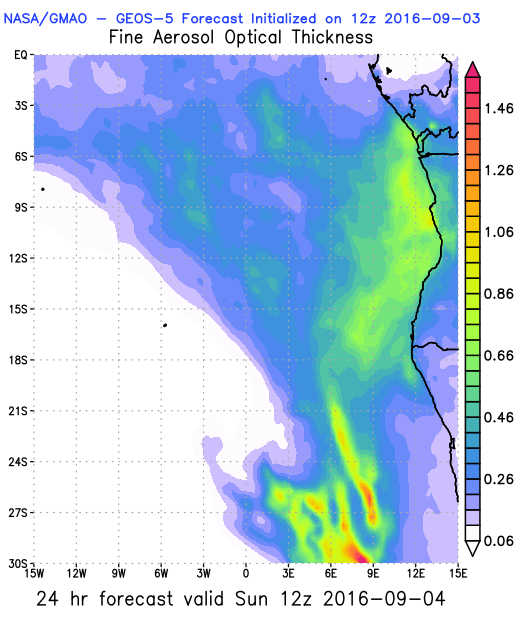 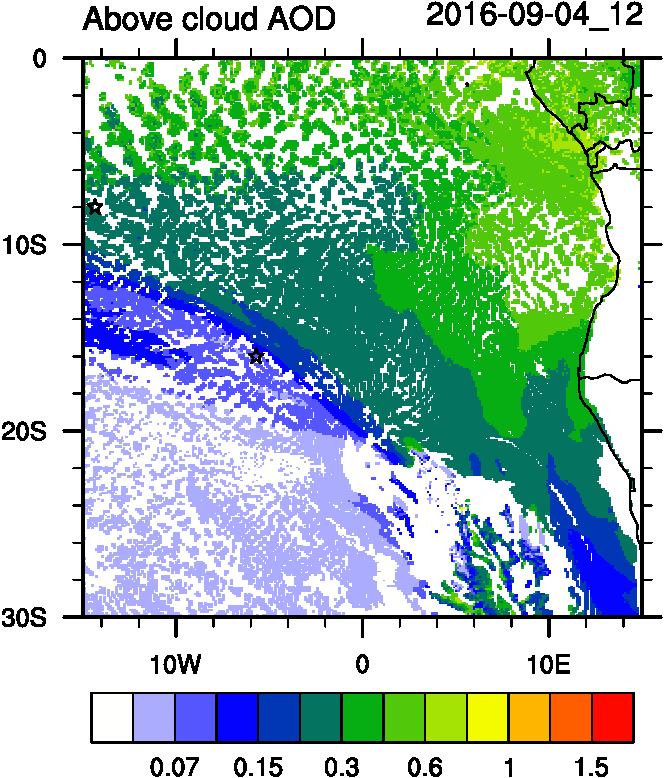 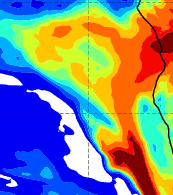 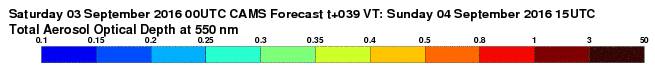 7
Sept 5 2016
8
AOD 12 UTC
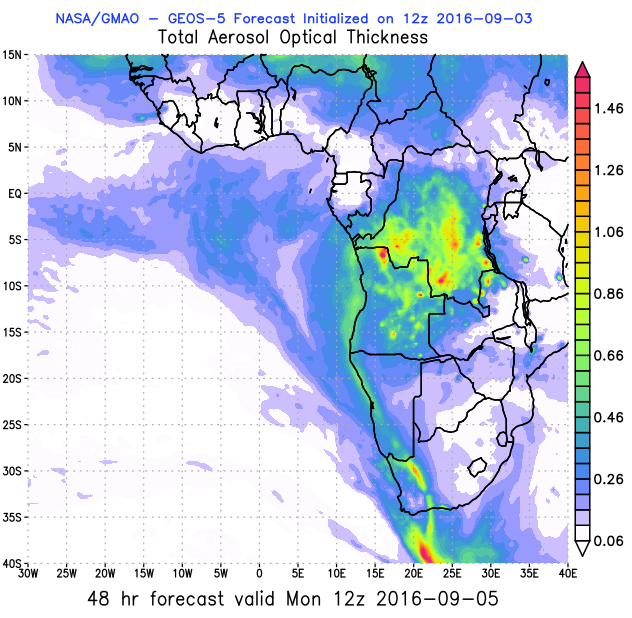 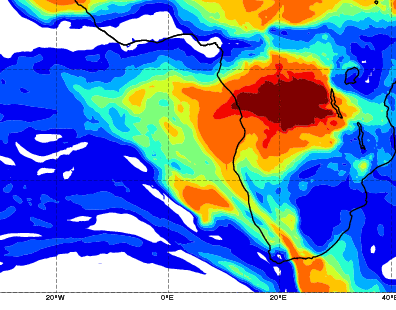 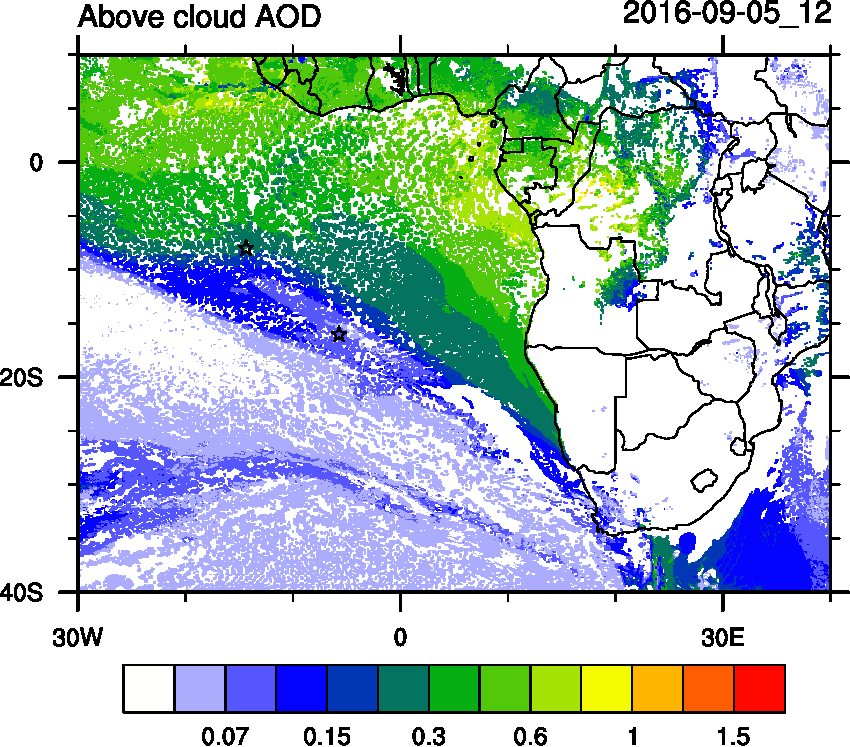 WRF
CAMS
GEOS5
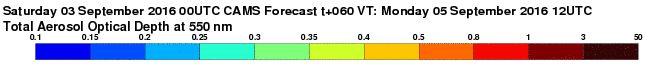 9
Sept 6 2016
10
AOD 12 UTC
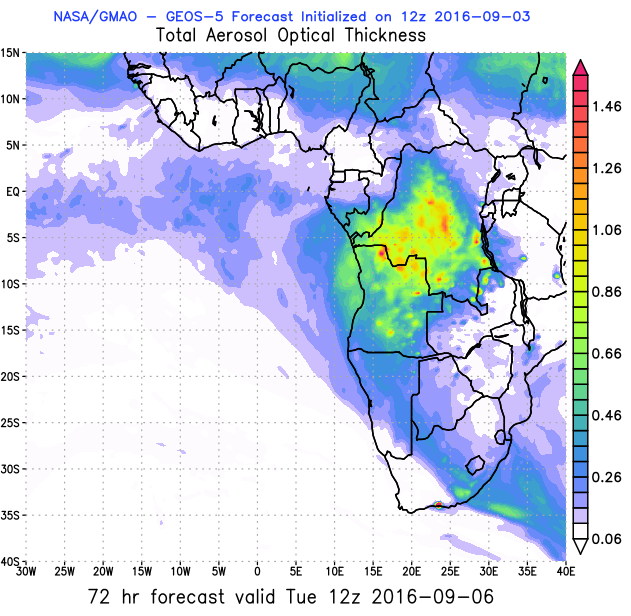 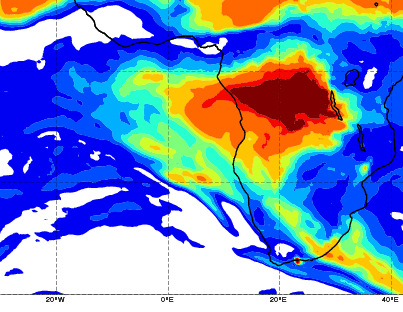 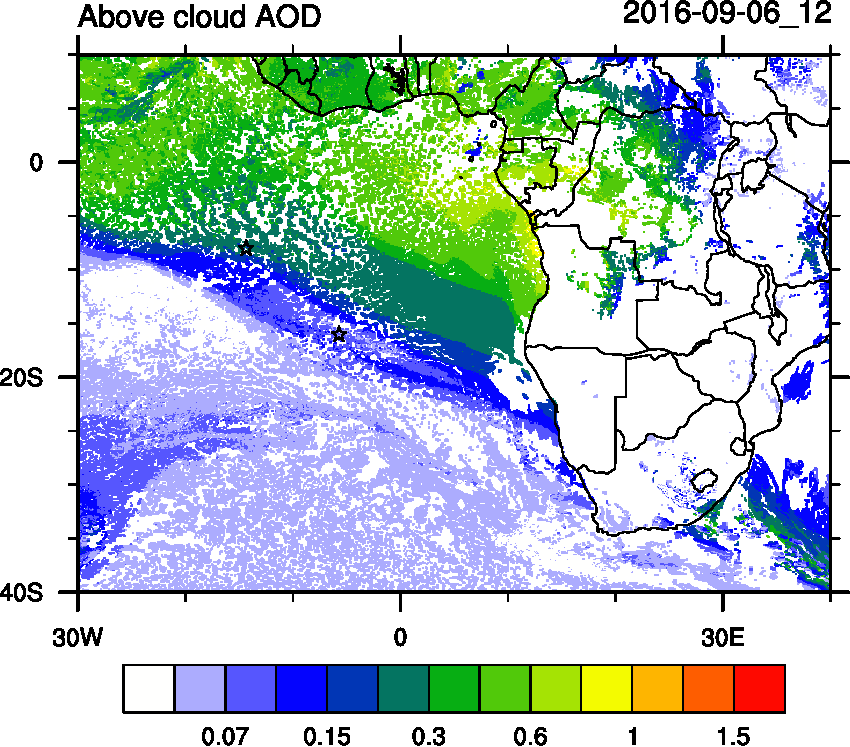 WRF
CAMS
GEOS5
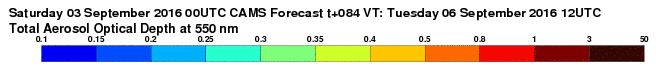 11
AOD 12 UTC
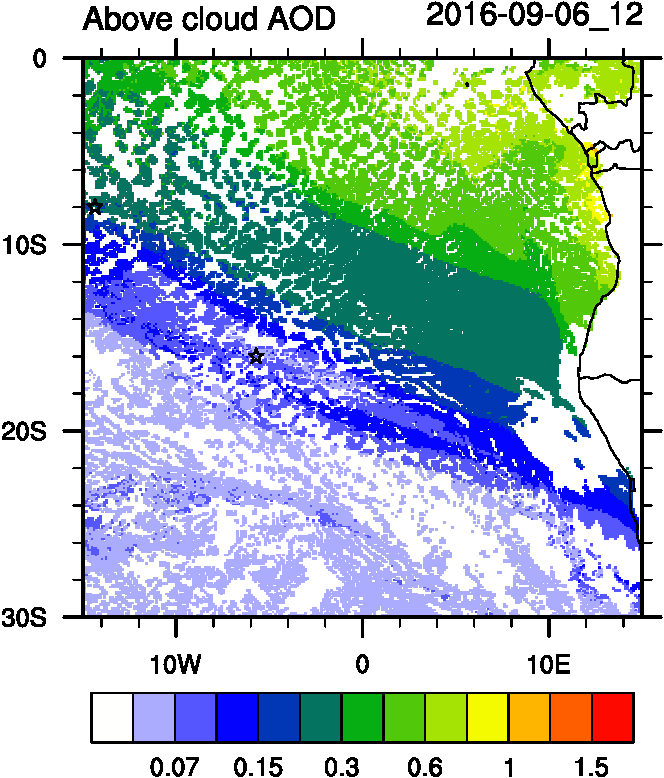 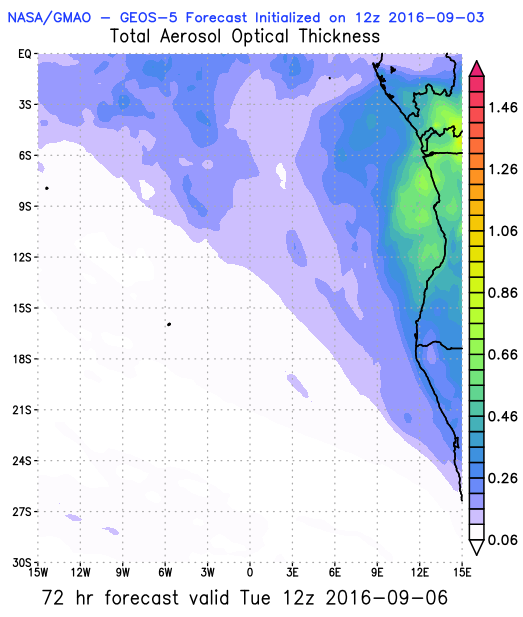 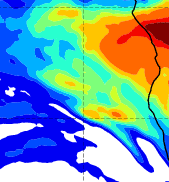 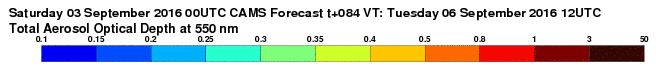 12
Vertical cross-section South to North
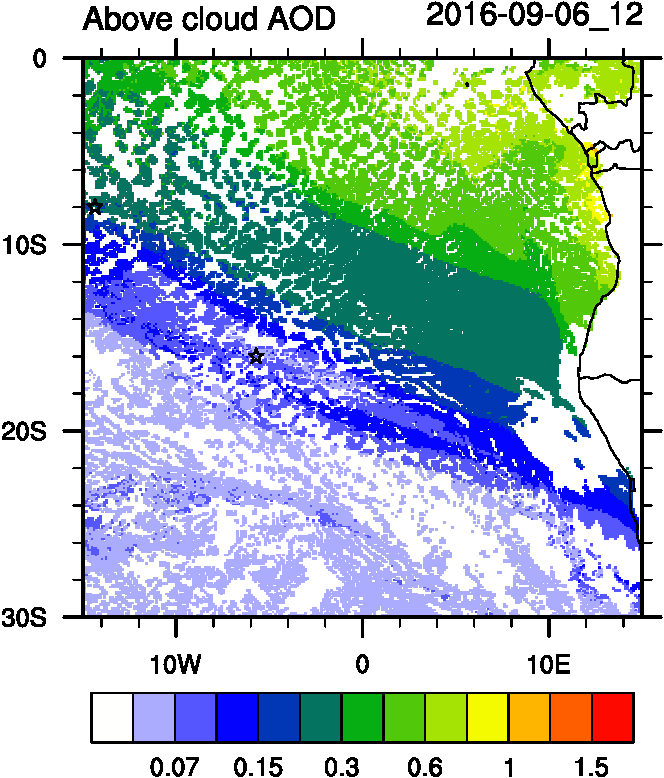 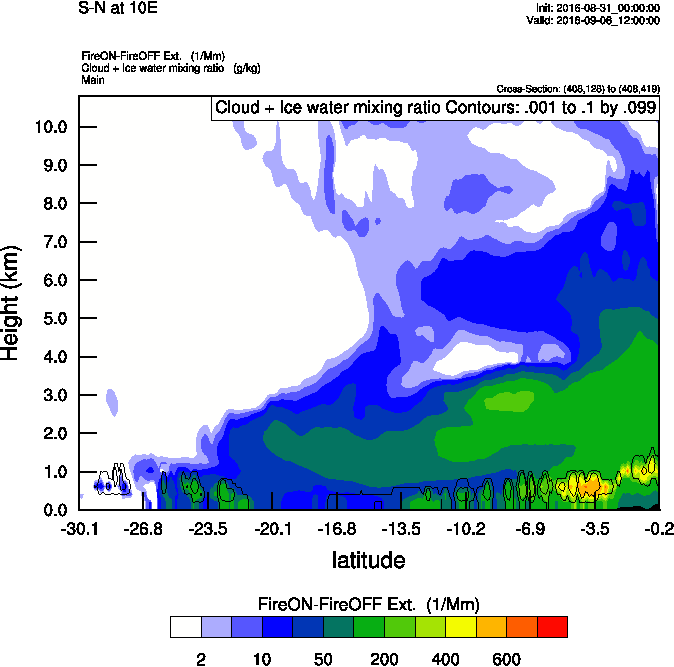 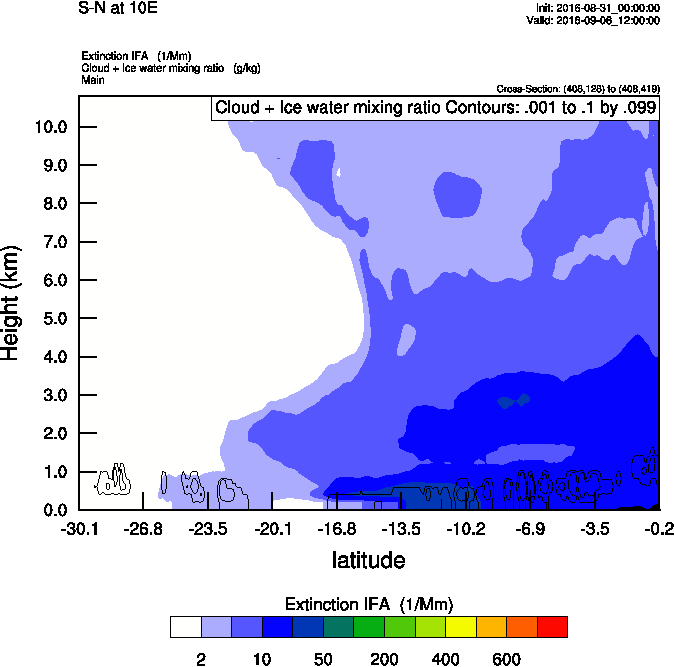 IWA Ext WRF
Smoke Ext WRF
GEOS5 Fine and Dust AOD
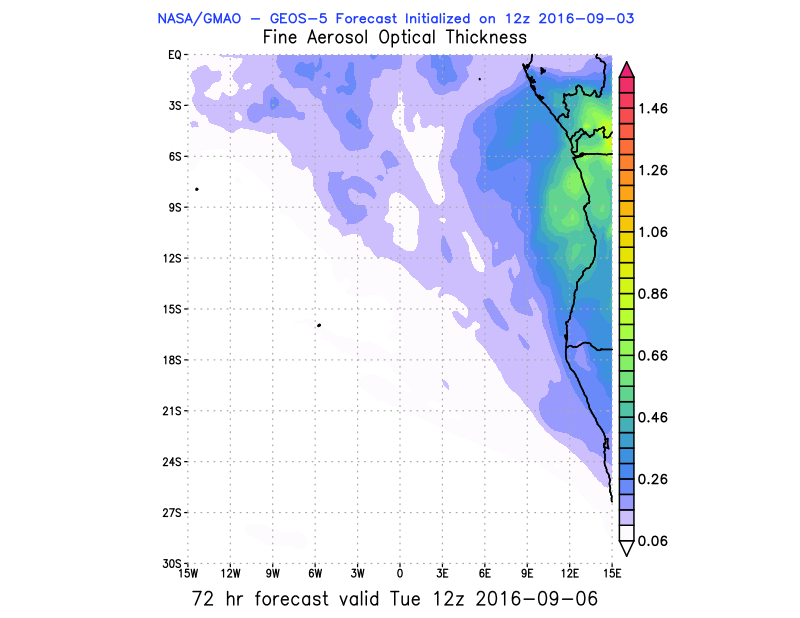 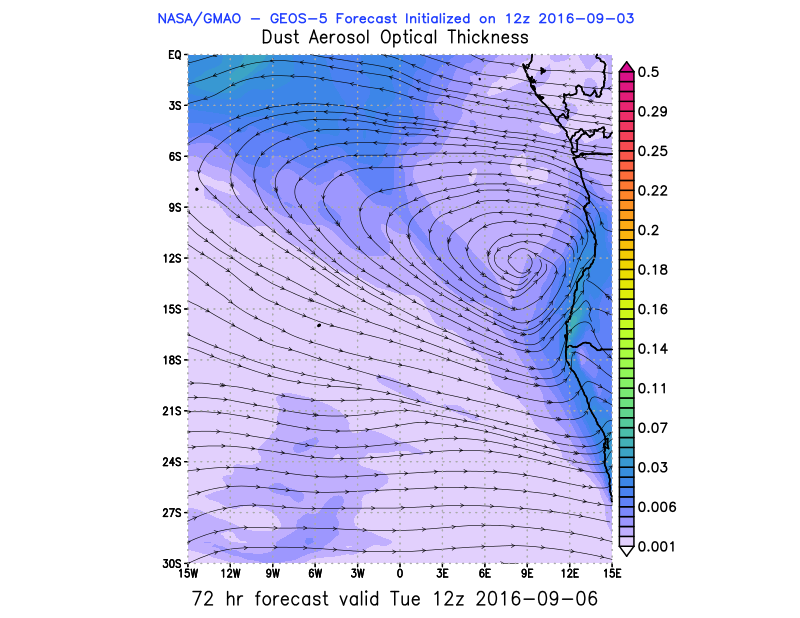 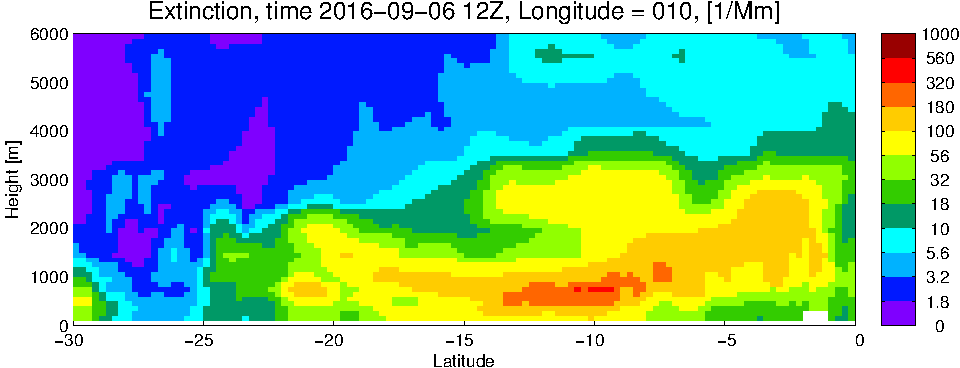 14
Smoke Age distribution
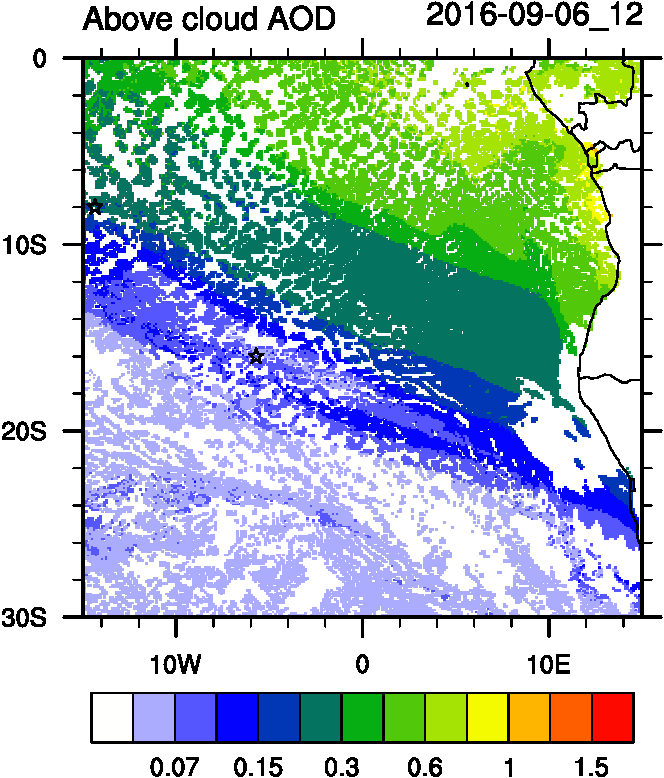 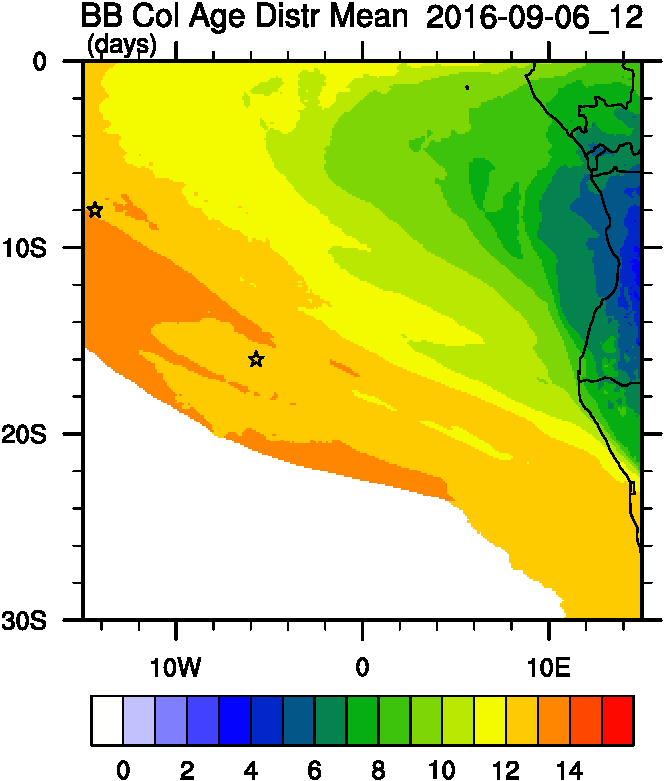 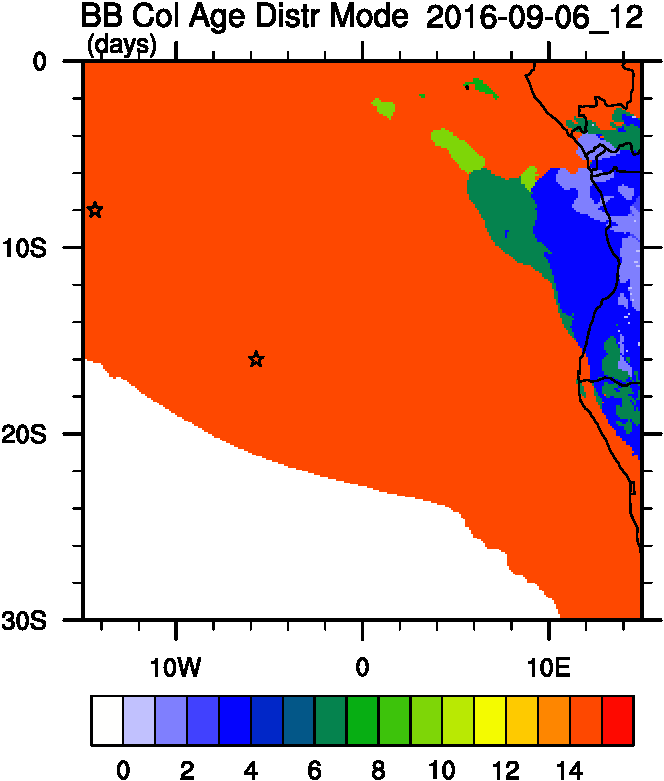 Mean Age
Mode Age
15
Vertical cross-section routine flight
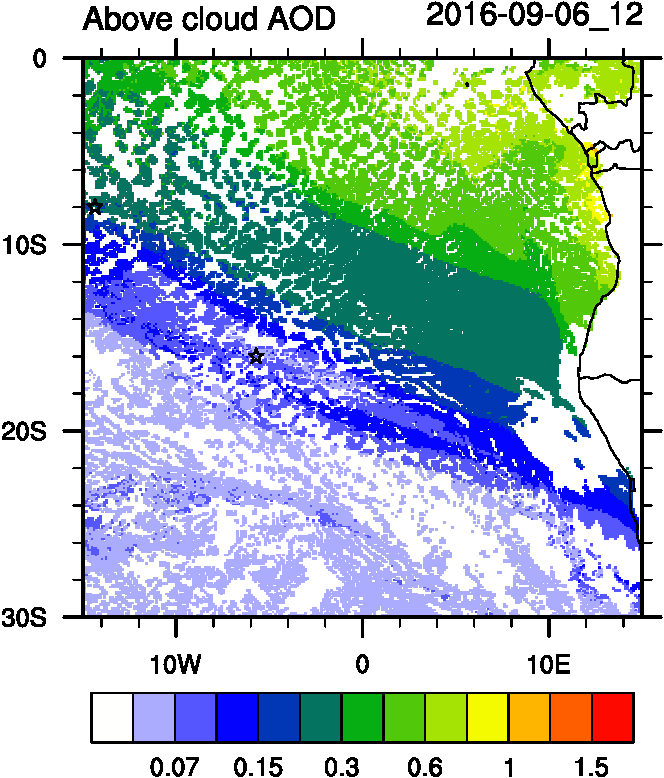 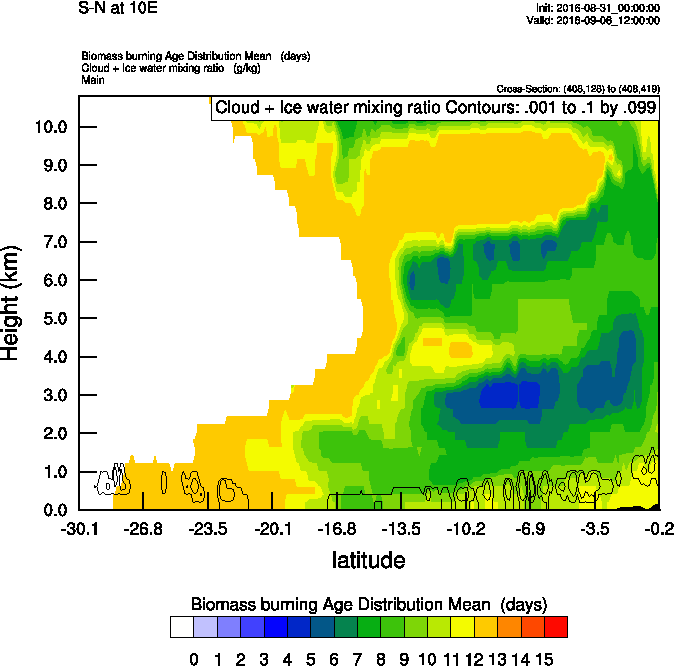 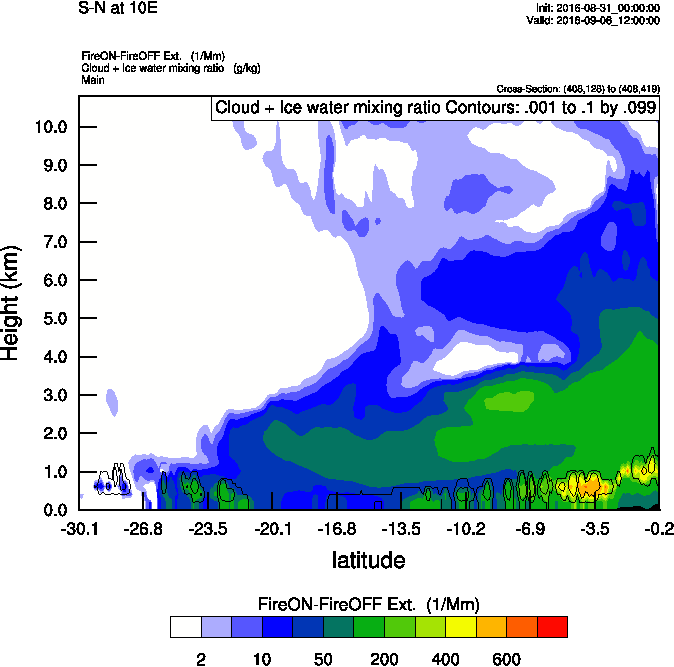 Smoke Ext WRF
Age mean
16
Smoke Ext
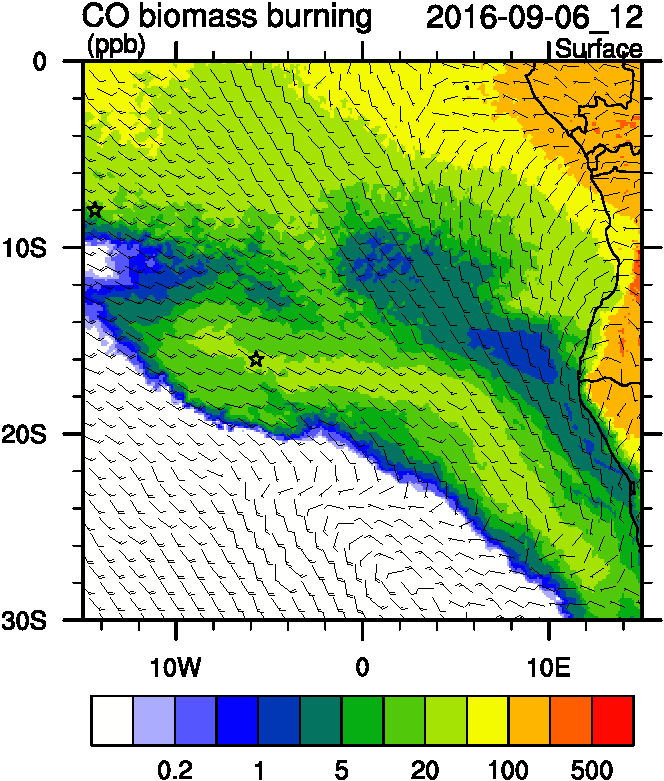 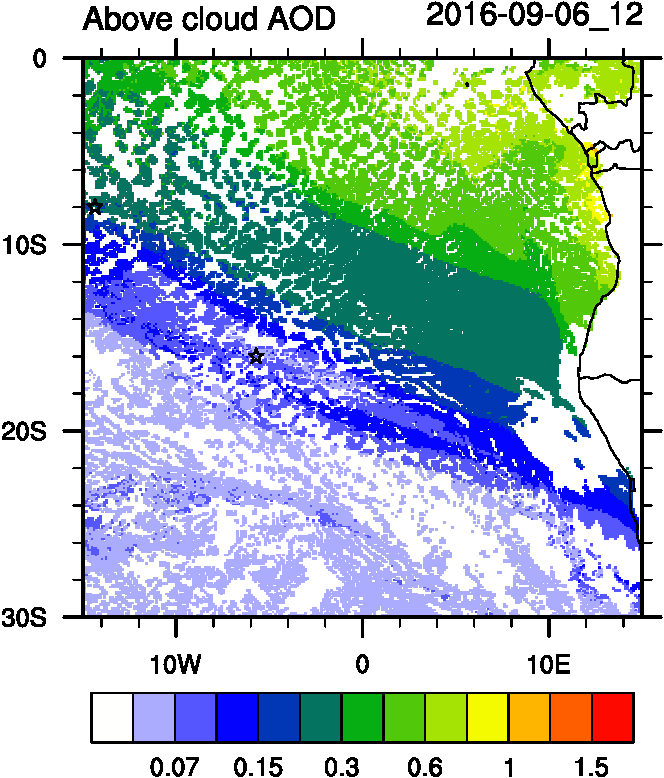 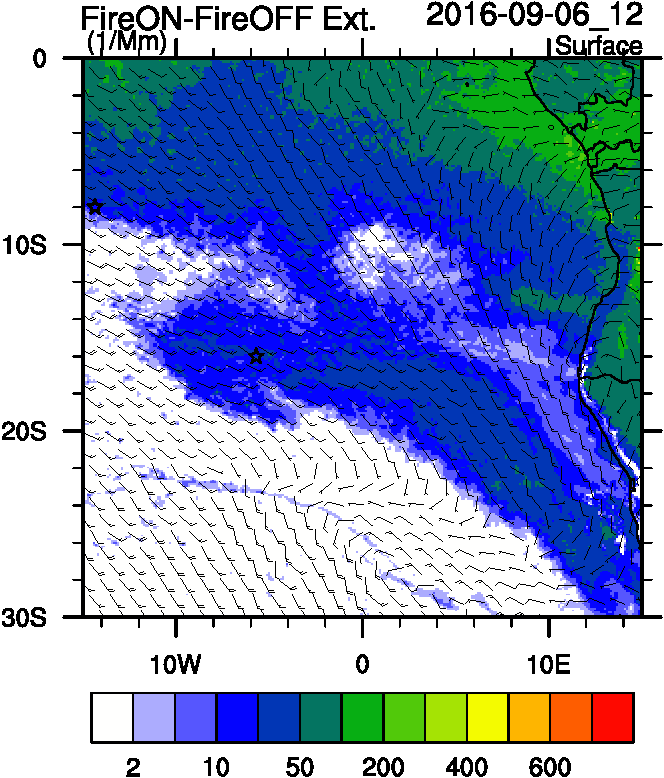 Aerosol-cloud interactions
tracer
Smoke AOD
Ndrop: Number droplet concentration
Diff: Differences between simulations turning on and off fires
Ndrop Diff
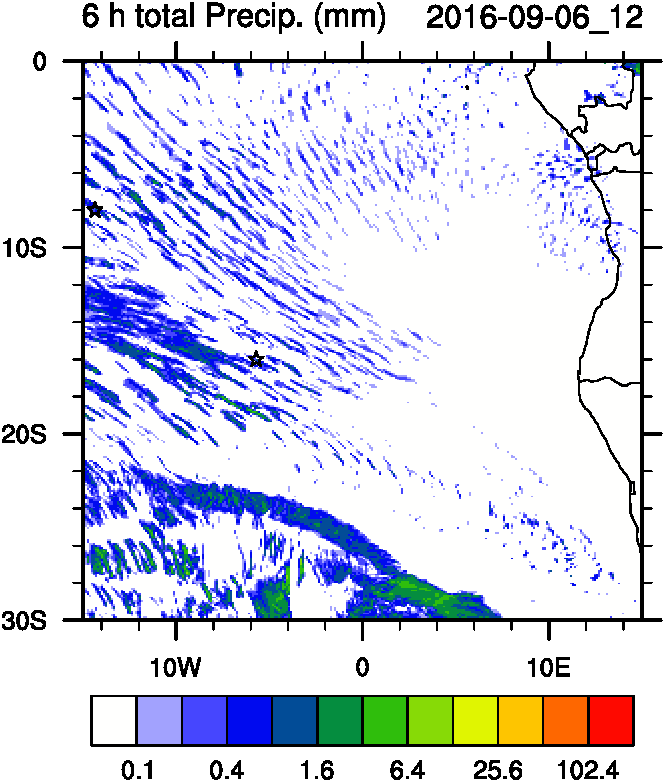 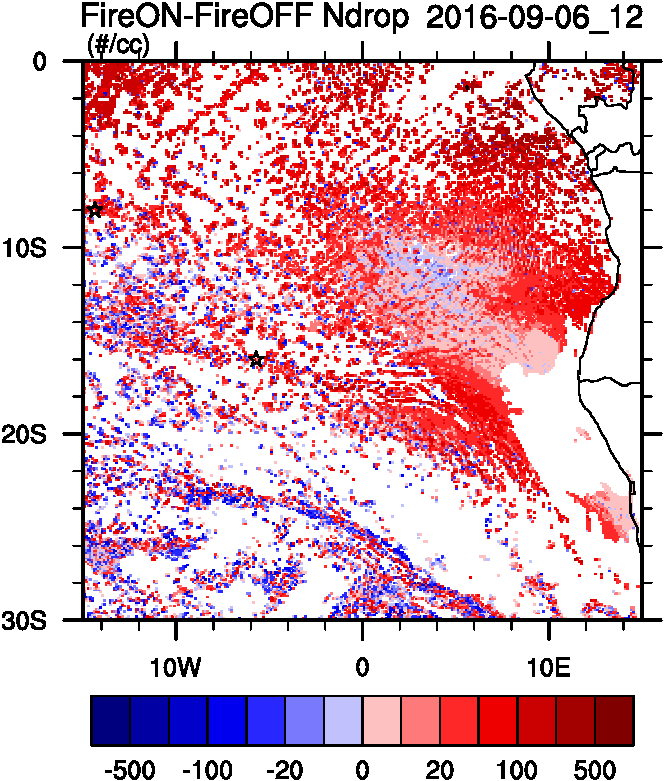 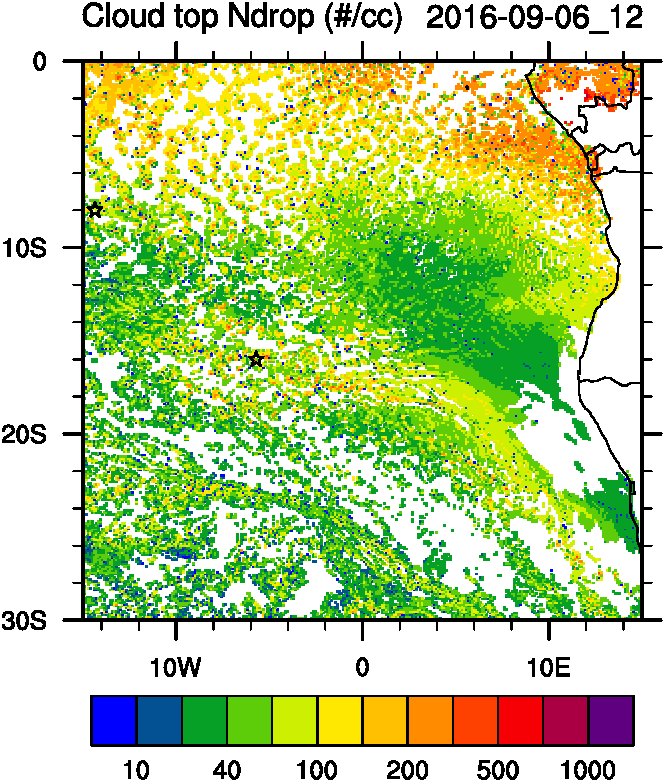 Ndrop
Cld Top
17
Vertical cross-section South to North
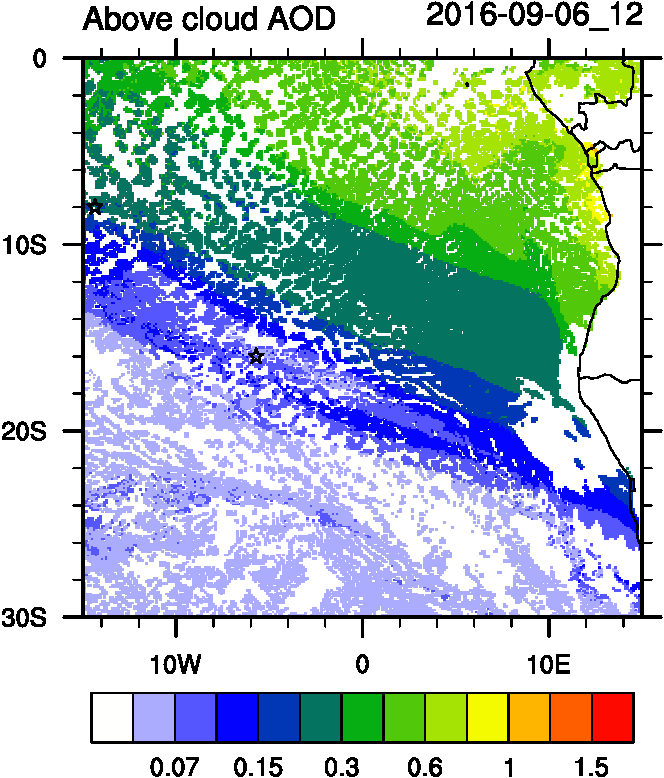 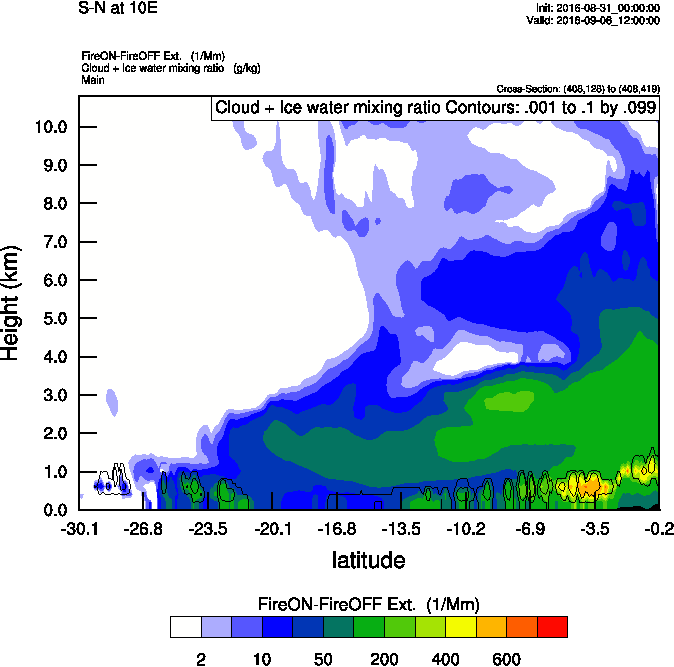 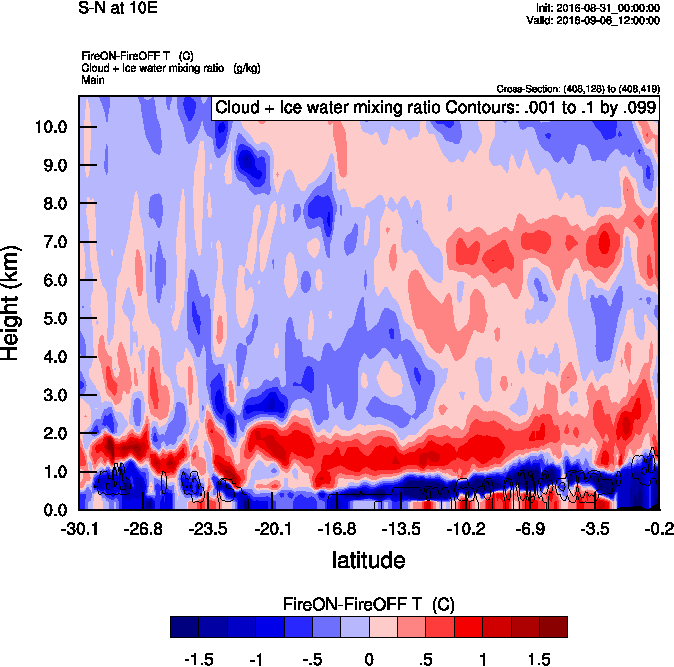 T diff
Smoke Ext WRF
18
Sep 07 2016Wednesday
19
AOD 12 UTC
GEOS-5
GEOS-5
CAMS
WRF
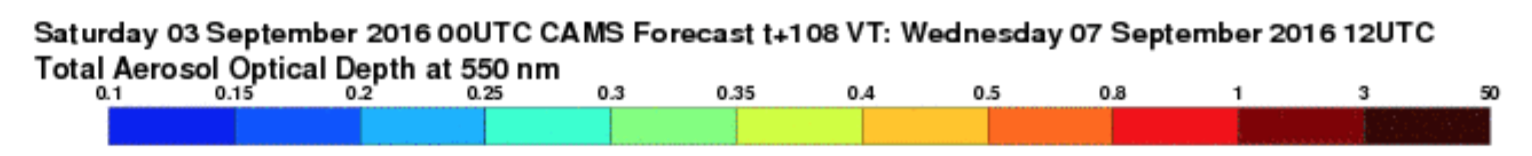 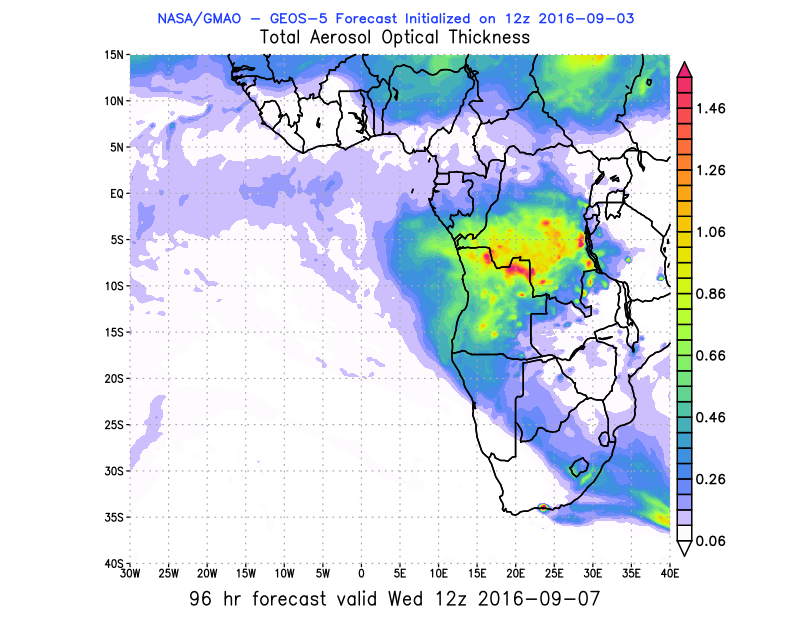 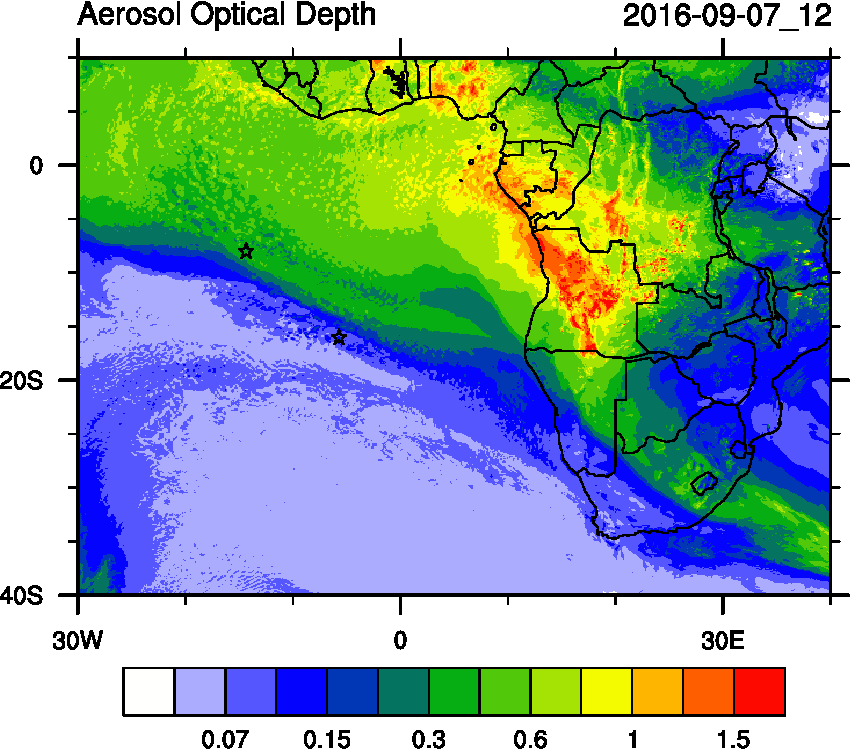 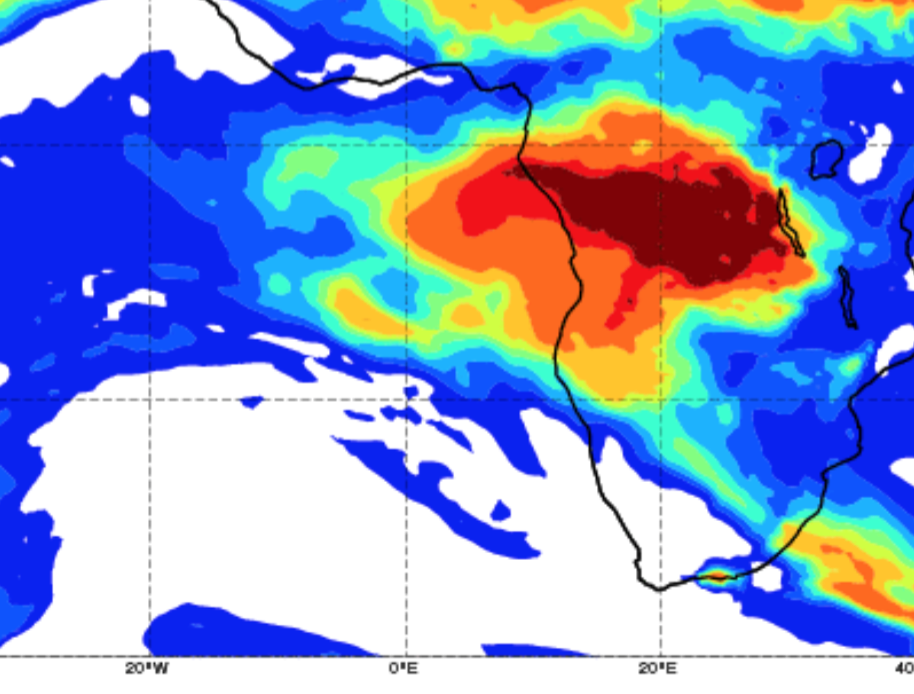 108 h – 04 Sep
96 h – 07 Sep
96 h – 07 Sep
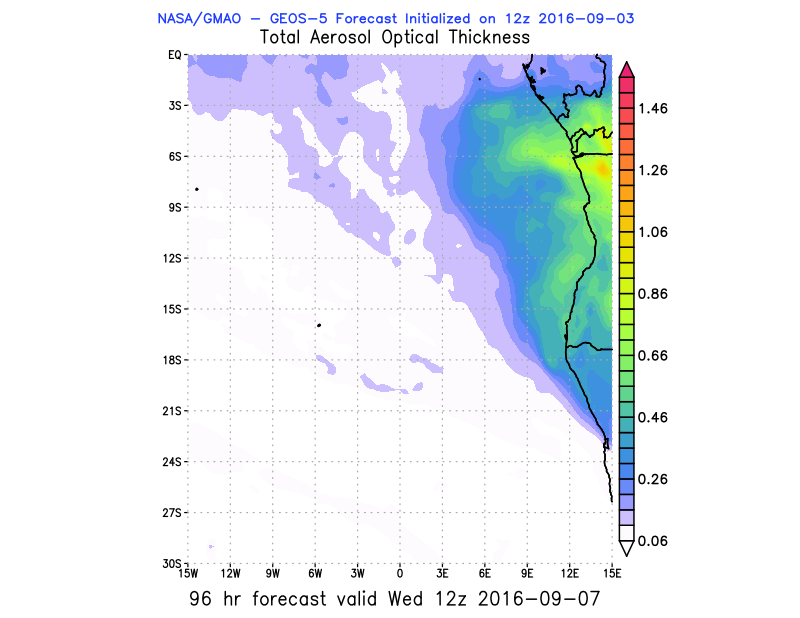 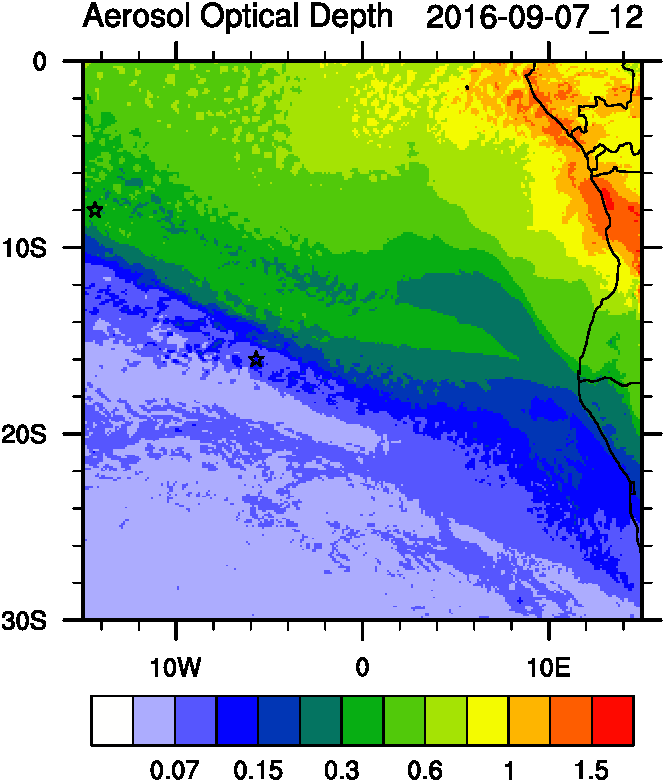 96 h – 07 Sep
20
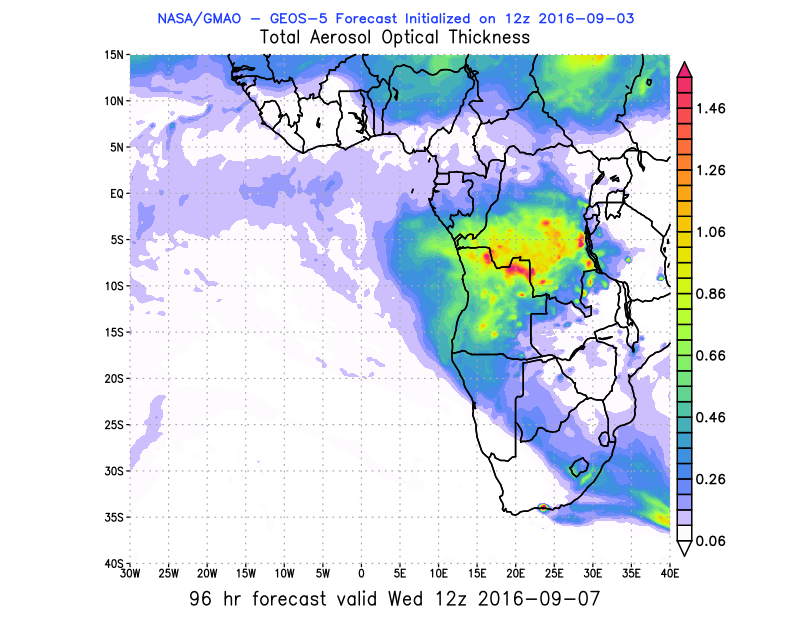 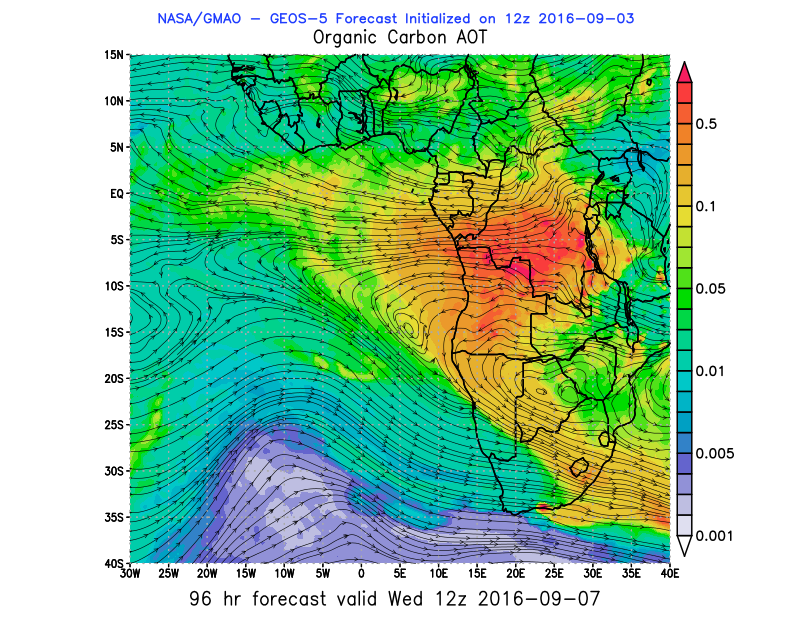 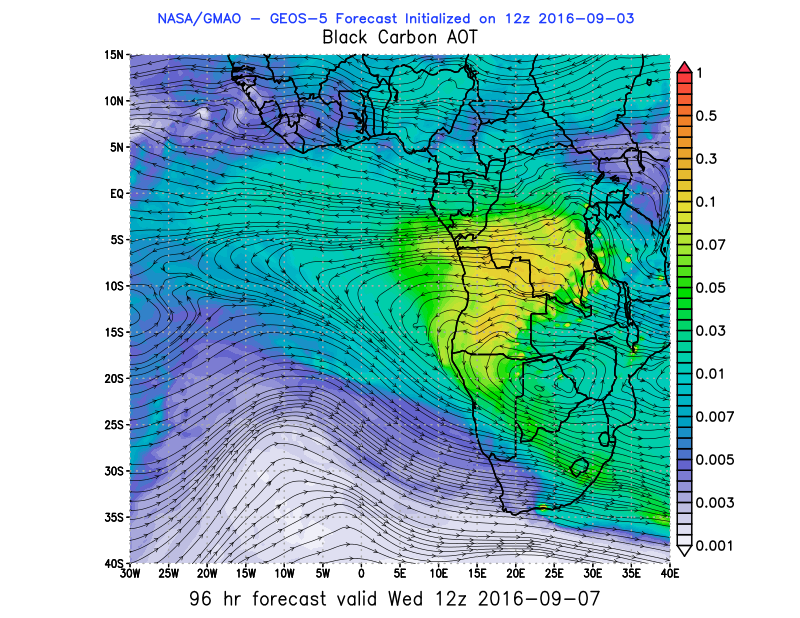 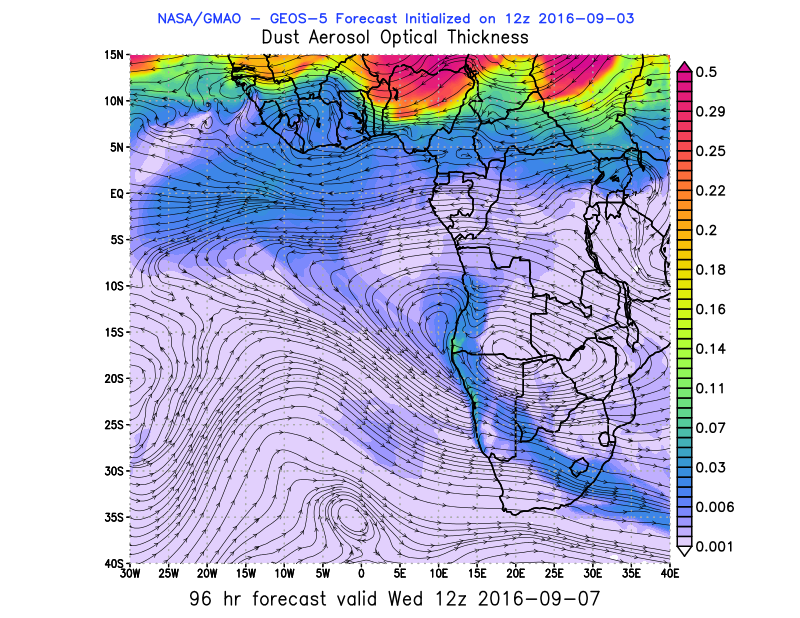 12UTC flavors of AOD
21
Sep 08 2016Thurday
22
AOD 12 UTC
GEOS-5
GEOS-5
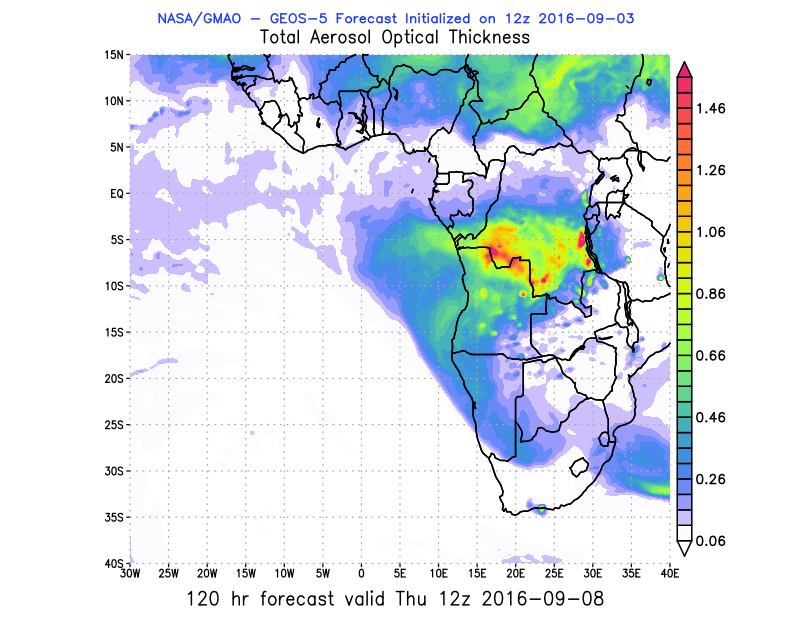 120 h – 08 Sep
23